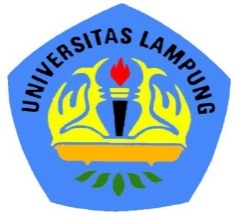 PENINGKATAN RESPIRASI TANAH DAN PERTUMBUHAN TANAMAN   JAGUNG AKIBAT RESIDU BIOCHAR PADA TOP SOIL DAN SUB SOIL     TANAH ULTISOLS
Ainin Niswati, Rianida Taisa, dan Maya Suryani
Jurusan Ilmu Tanah, Fakultas Pertanian Universitas Lampung
Pendahuluan
Pertanian intensif
Peningkatan produksi pertanian
Latar Belakang
Masalah
Sifat fisik dan kimia buruk
Rehabilitasi Tanah
Alternatif ????
Produksi tanaman menurun
Rehabilitasi TanahAlternatif ????
Indikator
Pertumbuhan Tanaman
Sifat Kimia Tanah
Respirasi Tanah
Fungsi dan Kegunaan
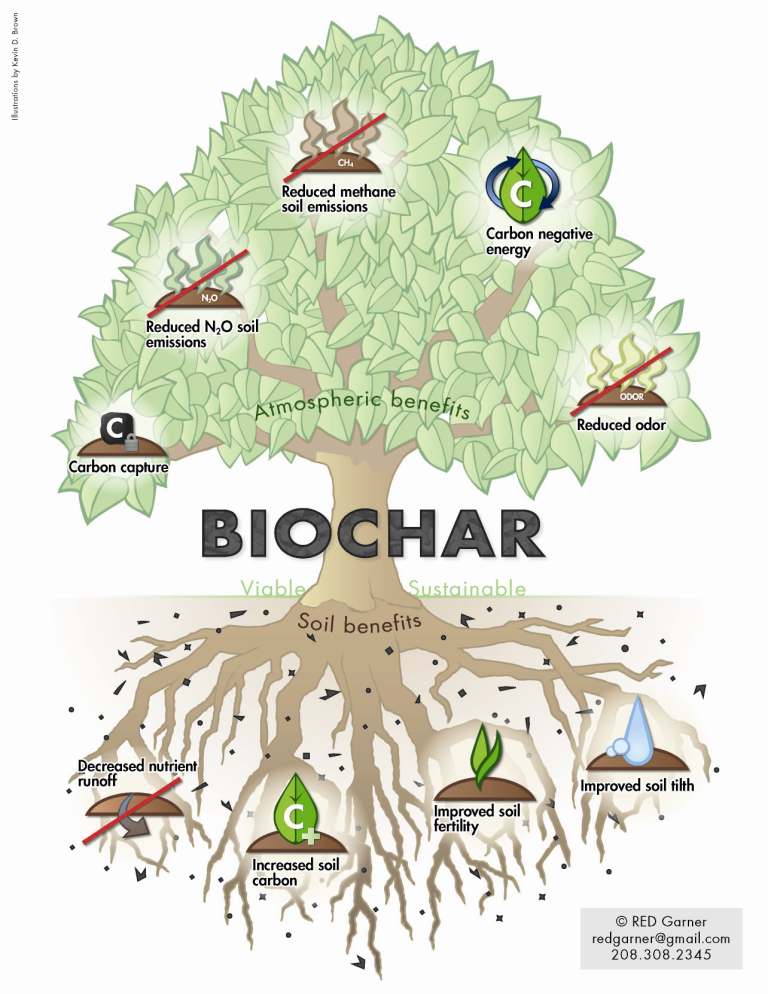 Residu Biochar
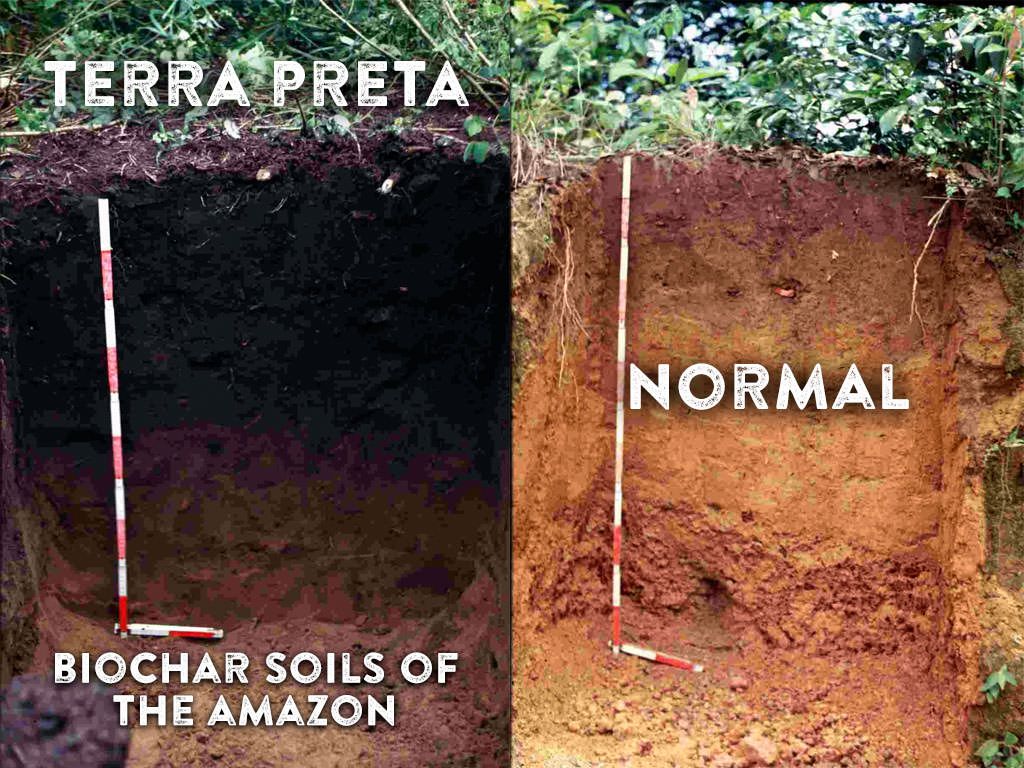 http://www.ultrakulture.com/2015/10/25/terra-preta-amazonian-super-soil-ancient-ways-of-bio-designing-rainforests/
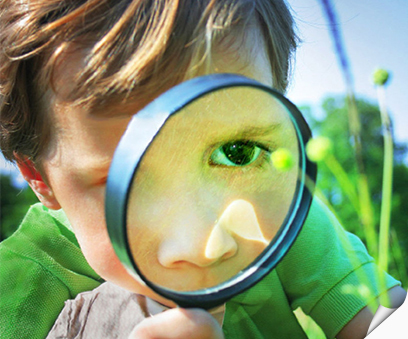 Tujuan Penelitian
Mempelajari pengaruh residu biochar terhadap respirasi tanah, serapan K,   dan pertumbuhan tanaman jagung        (Zea mays) serta mencari takaran ter- baik dari pemberian biochar terhadap respirasi tanah
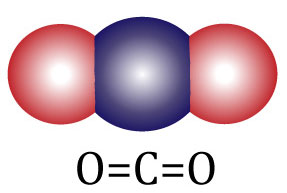 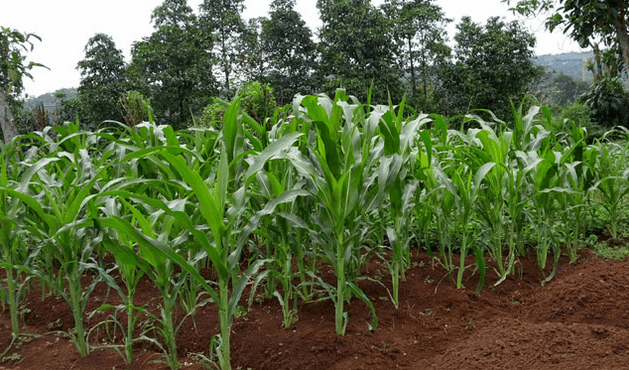 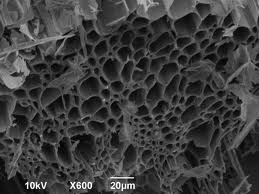 Bahan dan Metode (1)
Penelitian residu biochar ini melanjutkan pene- litian sebelumnya (Niswati et al. 2017) dengan:
Rancangan Acak Kelompok (RAK) yang disusun         secara faktorial dengan dua faktor, yaitu :

Faktor Pertama adalah kedalaman lapisan tanah
L1 = Lapisan topsoil (0-20 cm)
L2 = Lapisan subsoil (20-40 cm)

Faktor Kedua	adalah dosis biochar
B0 = 0% Biochar (kontrol) dari 5 kg bobot tanah
B1 = 5% Biochar dari 5 kg bobot tanah  
B2 = 10% Biochar dari 5 kg bobot tanah
B3 = 15% Biochar dari 5 kg bobot tanah
B4 = 20% Biochar dari 5 kg bobot tanah
B5 = 25% Biochar dari 5 kg bobot tanah
Bahan dan Metode (2)
Tanah Ultisols dari KP Balai Penelitian Tanah Taman Bogo
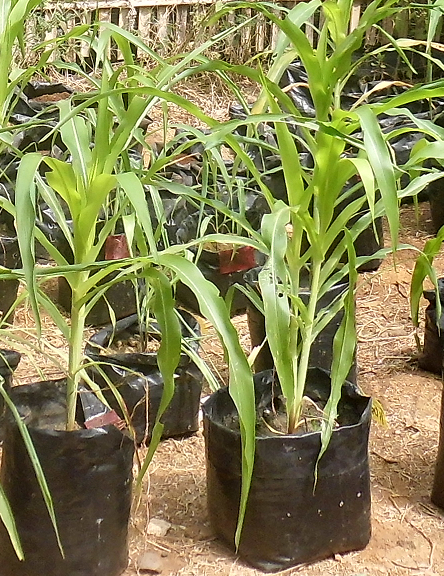 Bahan biochar adalah Sekam   Padi.
Tanaman indikator adalah per- tumbuhan tanaman jagung.
Serapan K menggunakan       metode NH4OAc
Respirasi diukur menggunakan metode Verstrate (Anas, 1986).
Hasil dan Pembahasan (1)
RESPIRASI TANAH – Pengaruh dosis Biochar
Hasil dan Pembahasan (2)
RESPIRASI TANAH – Pengaruh interkasi dosis Biochar dan Lapisan Tanah
Hasil dan Pembahasan (3)
Serapan K oleh Tanaman Jagung
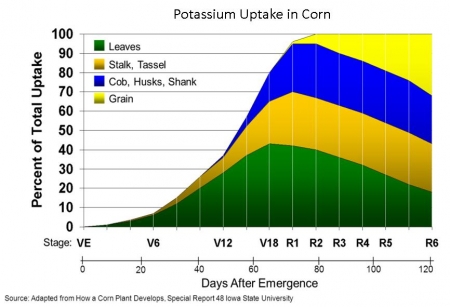 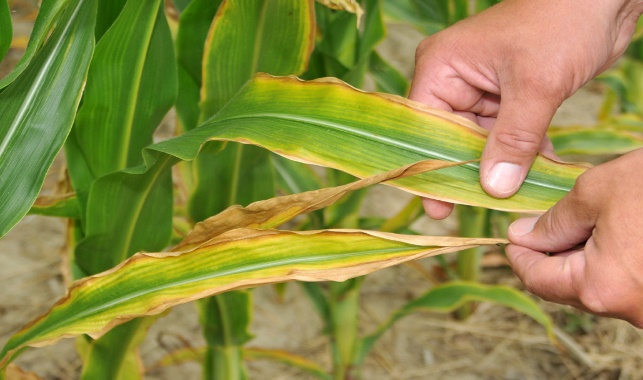 Hasil dan Pembahasan (4)
Ringkasan Anova pada Pertumbuhan Tanaman Jagung
Hasil dan Pembahasan (5)
Pengaruh Biochar terhadap Pertumbuhan            Tanaman Jagung
Hasil dan Pembahasan (6)
Pengaruh Interaksi antara Biochar dan Lapisan Tanah terhadap TT dan BK     Tanaman Jagung
KESIMPULAN
Aplikasi 5% biochar ke dalam tanah masih me- ninggalkan residu dan masih dapat meningkat-kan kesuburan tanah.  Hal tersebut dapat dilihat dari meningkatnya respirasi tanah dan pertum-buhan tanaman jagung.  Akan tetapi pemberian biochar tidak mempengaruhi serapan Kalium    oleh tanaman jagung.
Terima kasih